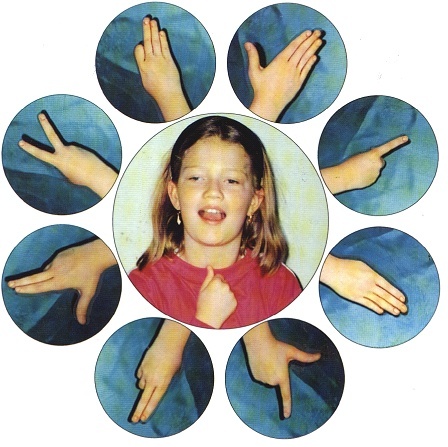 Zróżnicowanie specjalnych potrzeb rozwojowych i edukacyjnych uczniów jako wyzwanie  dla szkoły ogólnodostępnej
Prof. dr hab. Kazimiera Krakowiak
CELE REFERATU:
[Speaker Notes: Inna możliwość zaprezentowania slajdu Zarys.]
Myśl przewodnia:
Umiejętność udzielania sobie wzajemnie                           mądrego i skutecznego wsparcia,                                  potrzebnego w zmaganiu się z przeciwnościami losu                                                                i dążeniu do osiągnięcia pełni człowieczeństwa,                       jest zarazem drogą i celem wychowania.
Tworzenie społeczeństwa włączającego to zadanie wszystkich wspólnot społecznych:rodzin,środowisk edukacyjnych,wspólnot lokalnych, państwa obywatelskiego i wspólnoty narodowej.
Podstawy prawne tworzenia nowego modelu edukacji osób ze specjalnymi potrzebami edukacyjnymi w tym z niepełnosprawnościami
Ustawa z dnia 21 września 1990 r. o ratyfikacji Konwencji o prawach dziecka, przyjętej przez Zgromadzenie Ogólne Narodów Zjednoczonych dnia 20 listopada 1989 r. (Dz.U. z 1991 r. Nr 16, poz. 71).
Ustawa z dnia 15 czerwca 2012 r. o ratyfikacji Konwencji o prawach osób niepełnosprawnych, sporządzonej w Nowym Jorku dnia 13 grudnia 2006 r. (Dz. U. poz. 882).
W przyjętych aktach prawnych                                         dosyć jasno określone są prawa dziecka                                          oraz prawa osób niepełnosprawnych,                                      ale ich urzeczywistnienie natrafia na trudności                              już na etapie szczegółowych sformułowań dotyczących celów oraz form, zasad, metod                                 i środków kształcenia.
Zagadnienia trudne (i niejasne):
Na czym polega dostęp osób z niepełnosprawnościami do edukacji                   w systemie włączającym?
Na czym polega uczestnictwo w lekcji (procesie nauczania-uczenia się)
Na czym polega dostępność treści kształcenia, podręczników i pomocy dydaktycznych? 
Na czym powinno polegać dostosowanie treści kształcenia, podręczników i pomocy dydaktycznych? 
Czy dostosowanie polega na projektowaniu uniwersalnym?
Czy dostosowanie polega na indywidualizacji (spersonalizowaniu?) treści kształcenia, podręczników i pomocy dydaktycznych, a zwłaszcza metodyki nauczania? 
Jakie powinny być zasady oceniania w edukacji właczającej?
Odpowiedzi na pytania postawione wyżej wymagają ustawicznego  indywidualnego rozważania w odniesieniu do konkretnych osób i środowisk.
Dodatkowe (specjalne) potrzeby osób/uczniów
Specjalne (dodatkowe) potrzeby człowieka/dziecka/ucznia to potrzeby pojawiające się               w konsekwencji istnienia barier (blokad)                                 w zaspokajaniu potrzeb podstawowych.
Zaspokajanie potrzeb specjalnych polega 
na usuwaniu lub niwelacji barier (blokad).

Najtrudniejsze do usunięcia bariery
istnieją w naszych ludzkich umysłach.
Celem nowego modelu edukacji                                              uczniów ze specjalnymi/dodatkowymi                         potrzebami edukacyjnymi                                                         (w tym z niepełnosprawnościami)                                               jest wypracowanie                                                                         i wprowadzenie do praktyki szkolnej                                    zasad tworzenia warunków sprzyjających                             ich rzeczywistemu włączaniu do życia                                        w społeczeństwie                                                                        i kształcenia w szkołach ogólnodostępnych.
Czynnik utrudniający opracowanie modelu uniwersalnego:
zróżnicowanie 
specjalnych potrzeb 
poszczególnych osób
Modele organizacji edukacji osób niepełnosprawnych:
Edukacja indywidualna
        - IZOLACJA, SAMOTNOŚĆ, OGRANICZENIE RELACJI SPOŁECZNYCH
Szkoły specjalne (model segregacyjny)
        - TWORZENIE SZTUCZNEJ WSPÓLNOTY, OGRANICZENIE RELACJI SPOŁECZNYCH, OGRANICZENIE DOSTĘPU                       DO SPOŁECZEŃSTWA, OGRANICZENIE DOSTĘPU                               DO WZORCÓW ZACHOWANIA…
Szkoły integracyjne (segregacja ukryta)
  - TWORZENIE mniej SZTUCZNEJ WSPÓLNOTY, zmniejszenie OGRANICZENIA RELACJI SPOŁECZNYCH, zmniejszenie OGRANICZENIA DOSTĘPU DO SPOŁECZEŃSTWA, zmniejszenie OGRANICZENIA DOSTĘPU DO WZORCÓW ZACHOWANIA…
Koncepcje szkół włączających (inkluzyjnych)
  - TWORZENIE WSPÓLNOTY SOLIDARNEJ, dostęp, dostosowanie, personalizacja (indywidualizacja), wspomaganie edukacji, wsparcie społeczne
Wstępne założenia nowego polskiego modelu edukacji włączającej:
Wprowadzenie dwóch „ścieżek kształcenia”: szkoła włączająca i szkoła specjalna.
Zorganizowanie „centrów” odpowiedzialnych                    za kształcenie uczniów ze specjalnymi potrzebami na bazie dawnych szkół specjalnych
Stopniowe przygotowywanie szkół ogólnodostępnych do pełnienia funkcji szkół włączających
Pełna drożność między szkołami włączającymi                  i specjalnymi
Poszukiwanie podstaw modelu (i pojęcia)                        „szkoły dla wszystkich”:
Tradycja szkoły powszechnej
Doświadczenia szkół specjalnych
Doświadczenia szkół integracyjnych
Koncepcje szkoły włączającej (inkluzyjnej)
Szkoła niewyłączająca
Koncepcje szkół specjalistycznych
Modele i dobre praktyki szkół w krajach realizujących różne koncepcje edukacji włączającej
Zadania organizatorów szkół włączających:
Upowszechnienie wiedzy na temat specjalnych potrzeb rozwojowych i edukacyjnych uczniów
Jasne określenie celów włączania
Przygotowanie kadry kierowniczej do podjęcia zadań
Przygotowanie nauczycieli do podjęcia zadań
Zatrudnienie specjalistów wspierających kadrę kierowniczą                    i nauczycieli oraz uczniów (WSZYSTKICH!)
Stworzenie w szkole środowiska dostępnego dla osób                           z niepełnosprawnościami
Stworzenie środowiska wspierającego rodziny i szkołę                           w środowisku lokalnym
Tworzenie środowiska wspierającego
Przede wszystkim nie odłączać dziecka/ucznia/osoby ze specjalnymi potrzebami rozwojowymi, edukacyjnymi lub życiowymi albo niepełnosprawnej od rodziny i nie wyłączać z lokalnych wspólnot społecznych.
Wspierać rodziców i otaczać dziecko opieką w rodzinie                                     i w najbliższym środowisku społeczno-przyrodniczym.
Udzielić rodzicom pomocy psychologicznej w uzyskaniu równowagi emocjonalnej i w rozwijaniu kompetencji rodzicielskich.
Przygotować rodziców do racjonalnego i realistycznego planowania rehabilitacji i edukacji dziecka oraz do współpracy ze specjalistami i nauczycielami.
Zorganizować lokalne środowisko wspierające i stworzyć warunki sprzyjające rozwojowi i edukacji oraz przygotowaniu do życia i pracy w dorosłości. 
Zapewnić możliwość wykonywania pracy lub aktywnego życia w środowisku społecznym w warunkach sprzyjających ustawicznemu rozwojowi posiadanych zdolności i z uwzględnieniem ograniczeń.
PYTANIA:
Czy każdy uczeń z niepełnosprawnością ma prawo   do edukacji włączającej?
Czy każdy uczeń może kształcić się w szkole włączającej?
Czy edukacja w szkole włączającej jest korzystna              dla rozwoju każdego ucznia z niepełnosprawnością?
Czy uczeń obecny na lekcji, ale nie uczestniczący                  w procesie lekcyjnym lub uczestniczący w nim                          za pośrednictwem innej osoby (nauczyciela wspomagającego, asystenta) jest podmiotem działania?
PYTANIA:
Kto decyduje o wyborze szkoły?
Jakie przesłanki biorą rodzice pod uwagę                   przy wyborze szkoły?
Kto i w jaki sposób wspiera rodziców                       przy wyborze szkoły?
Jakie powinny być zasady i formy oceniania osiągnięć szkolnych uczniów z niepełnosprawnościami                           w edukacji włączającej? Na czym polega dostosowanie oceniania?
Nie ma edukacji                              bez komunikacji.
Nie ma komunikacjibez wychowania językowego.
Wniosek 1:
Rzeczywiste włączanie osób z niepełnosprawnościami               do ludzkich wspólnot wymaga:   1. uczenia się sztuki porozumiewania z nimi,   2. zmniejszania uprzedzeń,   3. przezwyciężania stereotypowych wyobrażeń,   4. poznania rzeczywistych potrzeb (specjalnych?      	dodatkowych?) poszczególnych osób.
Wniosek 2:
Przygotowanie szkół na włączanie osób                                                     z niepełnosprawnościami do wspólnot edukacyjnych wymaga:   1. przygotowania nauczycieli do podjęcia nowych zadań,   2. wykształcenia pedagogów specjalnych o szerokim spektrum wiedzy (rezygnacji z wąskich specjalizacji),   3. opracowania nowych programów kształcenia pedagogów specjalnych.
Nie ma autonomii                              bez komunikacji.
Nie ma samodzielności życiowej bez współpracy ze środowiskiem społecznym/wspólnotą.
Polskie szkoły podejmują zadanietrudne, nieosiągalne w postaci doskonałej, ale konieczneze względu na samą istotę wartościludzkiego życia
Konkluzja:
Uczenie się umiejętności udzielania sobie wzajemnie                           mądrego i skutecznego wsparcia,                                  potrzebnego w zmaganiu się z przeciwnościami losu                                                                i dążeniu do osiągnięcia pełni człowieczeństwa,                       jest zarazem drogą i celem edukacji
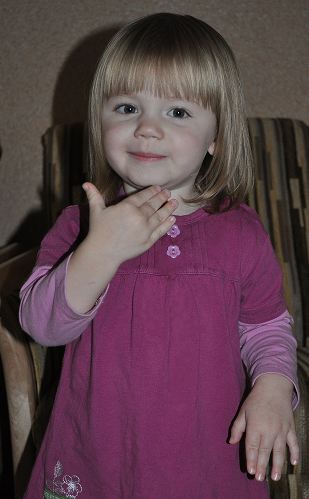 Dziękuję za uwagę !